HW-970P
Testing Wi-Fi networking devices
Sumeet Mittal
Program Manager
Mark Clear
Senior Test Lead

Microsoft Corporation
Agenda
Stand alone Wi-Fi tools available in WDK
Wi-Fi Windows Certification Program test content
Demo of running Wi-Fi Windows Certification tests
Wi-Fi standalone tools
WFDTestTool
VWifiStress

Available today in the WDK
Wi-Fi Tool: WFDTestTool
Overview
Used for PC to PC Wi-Fi Direct testing 
Common Use Cases
Make the PC discoverable
Discover other WifiDirect devices
Initiate WifiDirect pairing
Establish WifiDirect connections to previously paired devices
Start an Autonomous GO 
Command Line
ihv.wfdtesttool.exe /? – for usage guidelines
Wi-Fi Tool: VWifiStress
Overview
Command line Wi-Fi stress tool used to stress the operating system and drivers via WLAN API’s 
Common Use Cases
Finds driver reliability issues
Command Line
Vwifistress.exe /s:<enable sleep/resume> /t:<time in sec> /p:<WlanProfileFileName> /x:<Stress Config xml>
Hub
(Backchannel)
NDISTest Client
(Device Under Test)
NDISTest Server
AP Devices #1 & #2
Wi-Fi Windows Certification Program
Overview
Based on NDISTest framework
Multi-machine topology
System Requirements
3 machines – TestSoftAP, DUT, SUT
AP w/ 802.11w support
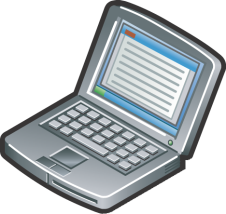 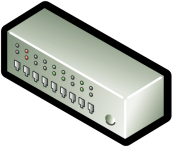 NDISTest Server
(Support Device)
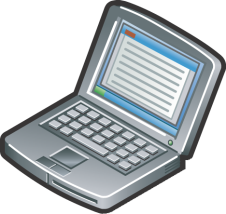 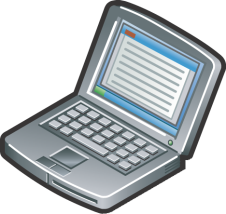 Wi-Fi Windows Certification Program
Wi-Fi Test Suites
Includes existing Win7 logo test suites
VWifiStress
New Suites for Win8
Wi-Fi Direct
Network List Offload
802.11w – Protected Management Frames
Wake on Wireless LAN
Always On Always Connected
DPC/ISR Interrupts
demo
Running Wi-Fi Certification Tests
Mark Clear
Senior Test Lead
Wireless Network Services
For more information
RELATED SESSIONS
DOCUMENTATION & ARTICLES
HW-342T: Understanding Wi-Fi networking in Windows 8 
HW-667P: NDIS driver testing and certification
HW-260T: Windows Certification: improvements to the logo program
HW-659T: Certifying hardware with the Windows Hardware Certification Kit
Windows Certification Requirements
thank you
Feedback and questions http://forums.dev.windows.com 
Session feedbackhttp://bldw.in/SessionFeedback
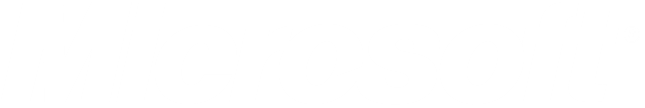 © 2011 Microsoft Corporation. All rights reserved. Microsoft, Windows, Windows Vista and other product names are or may be registered trademarks and/or trademarks in the U.S. and/or other countries.
The information herein is for informational purposes only and represents the current view of Microsoft Corporation as of the date of this presentation.  Because Microsoft must respond to changing market conditions, it should not be interpreted to be a commitment on the part of Microsoft, and Microsoft cannot guarantee the accuracy of any information provided after the date of this presentation.  MICROSOFT MAKES NO WARRANTIES, EXPRESS, IMPLIED OR STATUTORY, AS TO THE INFORMATION IN THIS PRESENTATION.
Wi-Fi Tool: DPCISRTest
Overview
TAEF based tool for measuring DPC/ISR frequency and duration
Common Use Cases
Finding overactive interrupts
Finding long DPC interrupts
Finding DPC “storm” or bursts
Command Line
te.exe DpcIsr.Tests.dll /p:ProfileFileName=<WlanProfileFileName>
Where to find it
Available in WLK, WDK and MS Connect
Wi-Fi Tool: MagicPacketGenerator
Overview
MagicPacketGenerator is used for testing AOAC and wake functionality
Common Use Cases
Sending remote magic packet to test Wi-Fi wake capabilities on local machine
Command Line
magicpacketgenerator.exe <MAC address> [port#] [packetcount]
Where to find it
Available on MS Connect, WDK in future
Wi-Fi Windows Certification Program
Available in the WLK
Running the Wi-Fi certification content
Open “WLK 2.0 studio”
Create new project
Select machine pool
Select DUT WLAN card
Select Tests to run …. Execute
Select SUT and TestSoftAP for each job
Key Features tested
Wi-Fi Direct
Network List Offload
802.11w – Protected Management Frames
Wake on wireless LAN
Always On Always Connected